Weekly Checklist
Month / Week 1
Monday
Tuesday
Wednesday
Thursday
Friday
Saturday
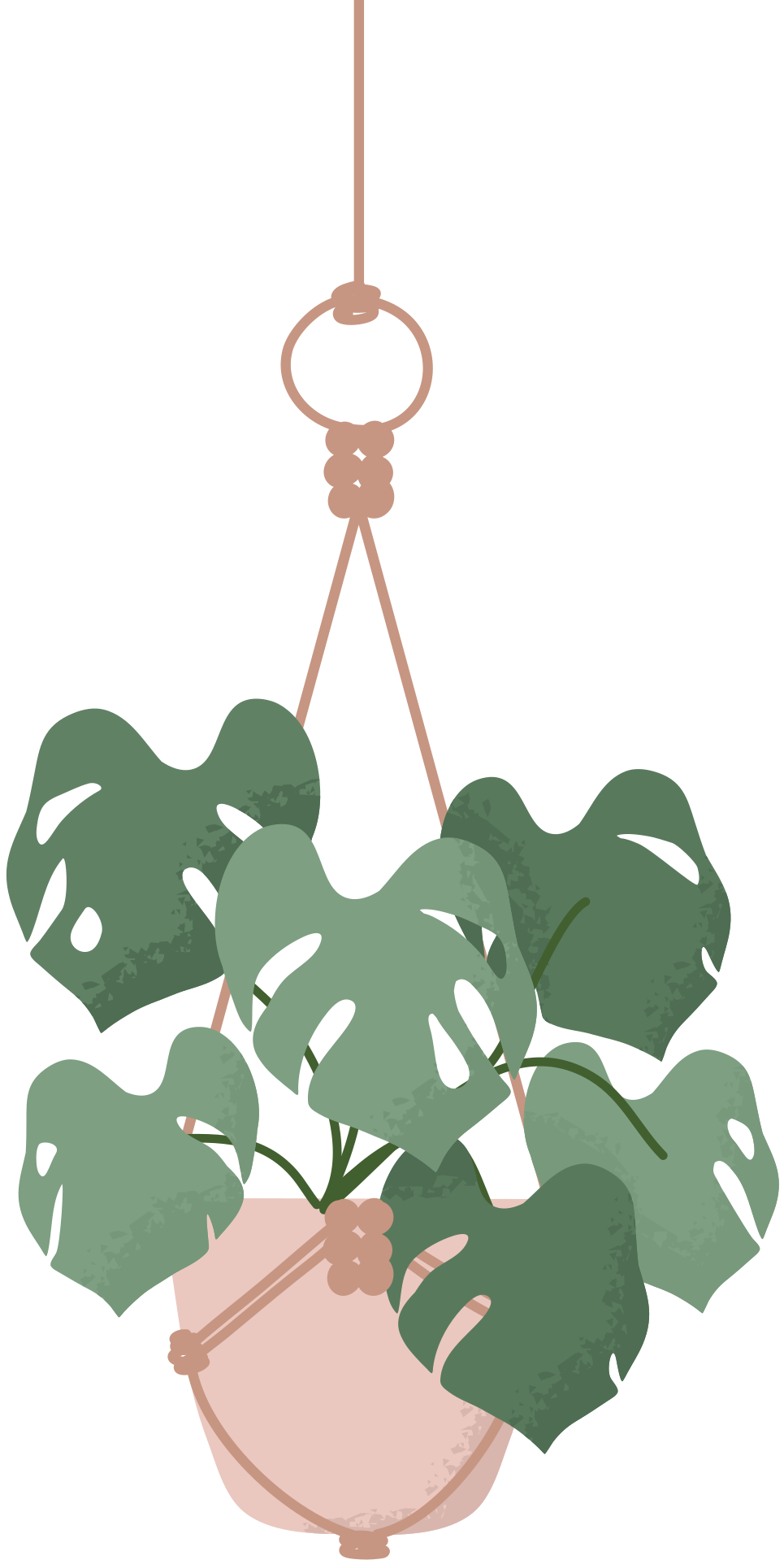 Sunday
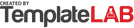